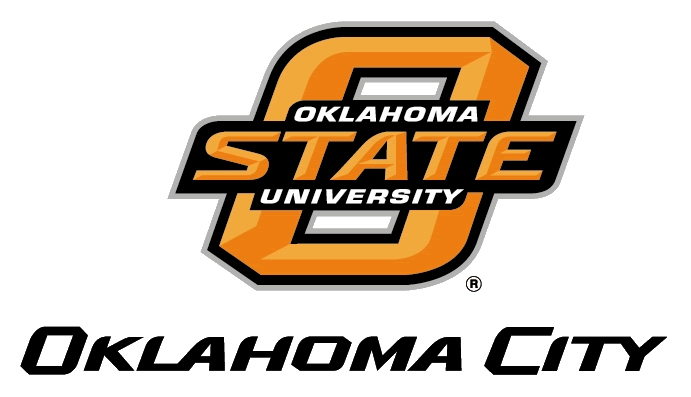 Campus Forum
Spring 2018
Thank you!
100 Days of Different
Strategic plan 
Student survey (Spring 2018)
Orange pulse survey
Budget
100 Days of Different
A&M Regents approved OSU-OKC’s revised mission statement  that emphasizes: 
Industry-relevance
Student diversity
Innovative technology
Experienced faculty and staff

Emphasizes outcomes:
Personal growth
Graduation
Employment supporting the needs of a multi-cultural region
100 Days of Different
Who are we?
Strategic plan update (Tracy, Lisa, Patti work reviewed for alignment against HLC criteria)
Spring student survey
Orange Pulse survey 

What is happening?
Communication channels
Higher Good, non-agenda lunches, reinforce the system’s chain of command

Meetings with advisory boards, business and industry, area high schools, non-profit leaders
Identify regional needs and our role
Understanding the budget and impacts of state allocations
What can we accomplish, together
Who are we?
Prior Mission & Strategic Plan Goals
Oklahoma State University – Oklahoma City develops and delivers collegiate level career transfer educational programs, professional development and support services which prepare individuals to live and work in an increasingly technological global community.
Goal 1: Improve student success, retention and subsequent graduation rates of all students attending Oklahoma State University – Oklahoma City.

Goal 2: Ensure the highest standards of excellence in teaching and learning both inside and outside the traditional instructional environment.

Goal 3: Secure resources needed to fulfill the OSU-OKC mission and maximize the effective and efficient use of those resources.

Goal 4: Increase the institution’s engagement & marketing in the community and regional through programs and activities.

Goal 5: Enhance the relationship between OSU-OKC and the Stillwater campus and other partners, as appropriate.

Goal 6: Maintain progressive infrastructure plans that evolve with the campus mission to support the university community.

Goal 7:  Support a culture that values a diverse and inclusive learning and working environment.
Who are we?
Revised Mission
OSU-OKC provides industry-relevant higher education for a diverse student population through innovative technology and experienced faculty and staff; leading to personal growth, graduation, and employment that supports the needs of a multi-cultural region.
Simplify the goal structure
Goal 1: Improve student success, persistence, retention and completion rates,  and students’ transition to work or further education.  

Goal 2: Recruit, develop, and retain quality faculty and staff.

Goal 3: Engage OSU-OKC’s internal and external stakeholders in activities that support the campus’ delivery of industry-relevant education.
Student success.  Employee Excellence.  Industry relevant.
Who are we?
Student success.  Employee Excellence.  Industry relevant.
We are what we value…

We take ownership of our daily actions that support these themes
We respect our colleagues’ role and contribution to the mission and plan
We trust and respect others because we, ourselves, want to be trusted and respected
We assess our individual and collective efforts, and adjust accordingly
We embrace continuous improvement and document the journey




		Draft plan disseminated to campus for review and comment (mid-April)
Where are we?
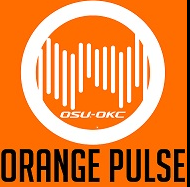 What’s the pulse?
Survey launch		January 30
Questions		26
Respondents		178 employees (129 Staff, 49 Faculty)
Training and development
Personal fulfillment
Compensation and recognition
Workload and work/life balance
Workplace environment
Open-ended questions
Where are we?
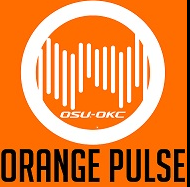 Survey launch		January 30
Questions		26
Respondents		178 employees
					129 Staff
					49 Faculty
Open-ended questions
Opportunity to express pain and disappointment
Opportunity to better understand as a path to healing
Presentation of responses to open-ended question
We’re not going to destroy people
We will center on the process and not the person
Where are we?
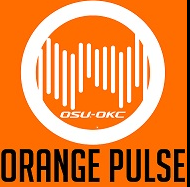 Survey launch		January 30
Questions		26
Respondents		178 employees
					129 Staff
					49 Faculty
What motivates you to do your best work?
What would make you want to leave OSU-OKC?
What drives you crazy here?
Three words to describe the culture.
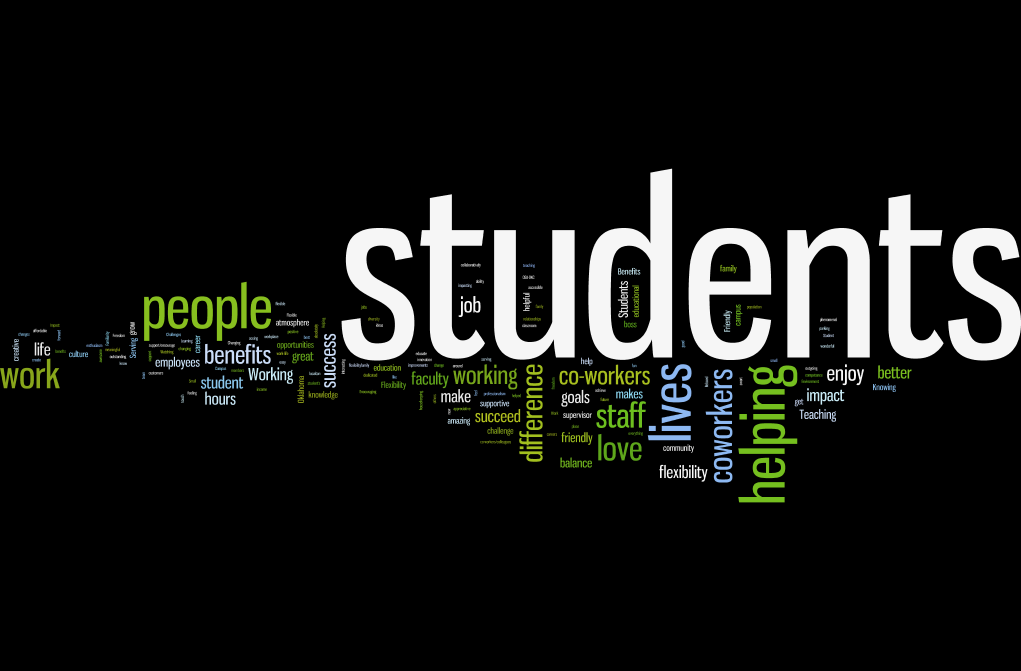 What motivates you to do your best work?
What would make you want to leave OSU-OKC?
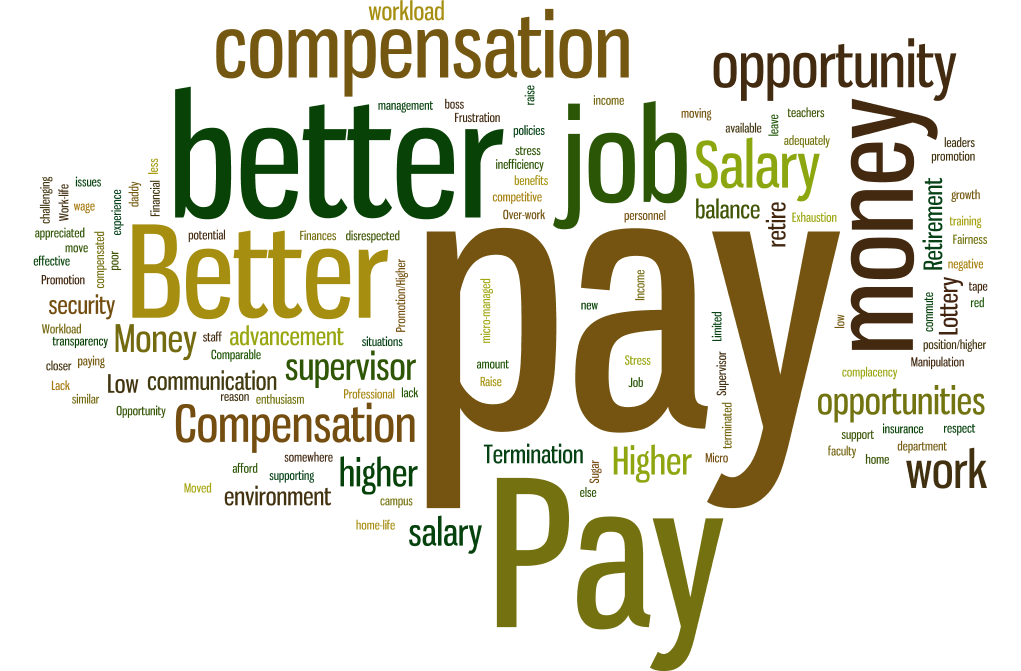 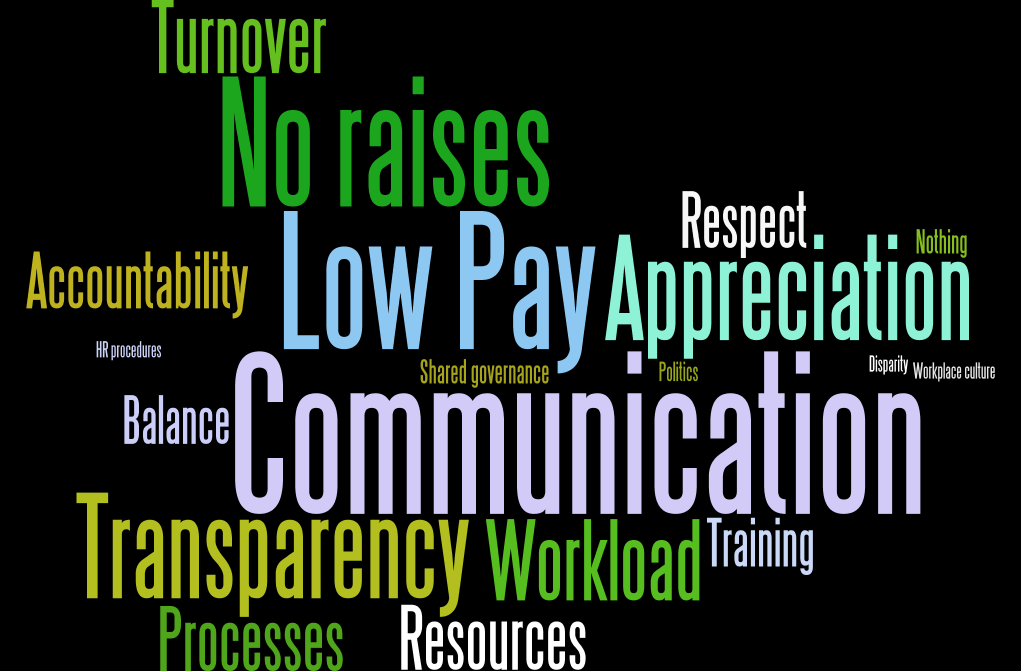 What drives you crazy here?
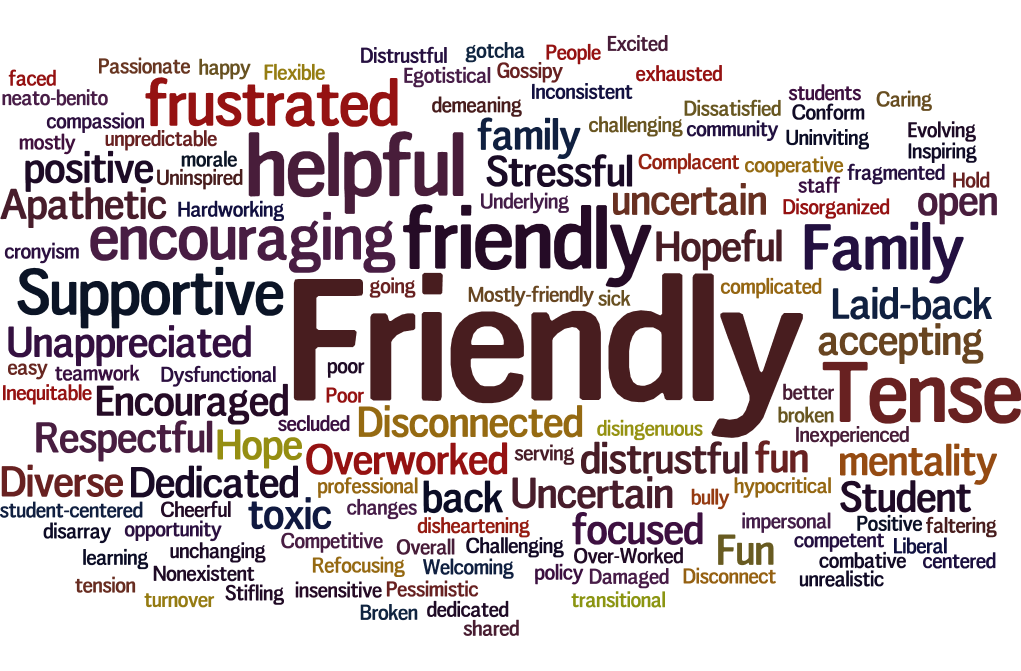 Three words to describe the culture.
Where are we?
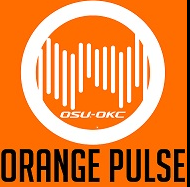 We are what we value…
Do we take ownership of our daily actions?
Do we respect our colleagues’ role and contribution to the mission and plan?
Do we trust and respect others because we, ourselves, want to be trusted and respected?
Do we assess our individual and collective efforts, and adjust accordingly?
Do we embrace continuous improvement and document the journey?
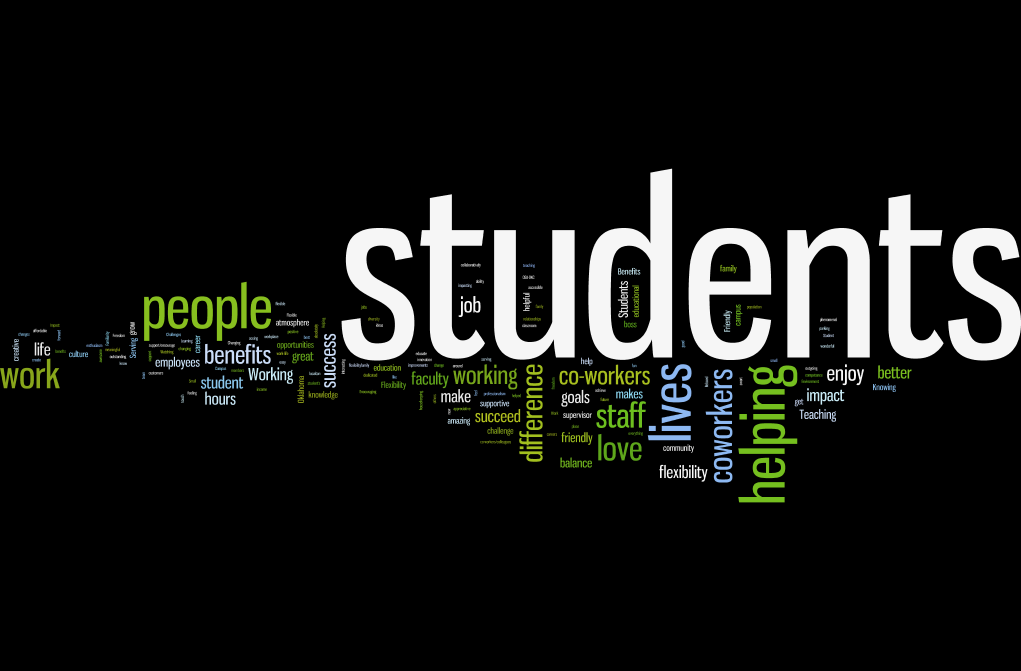 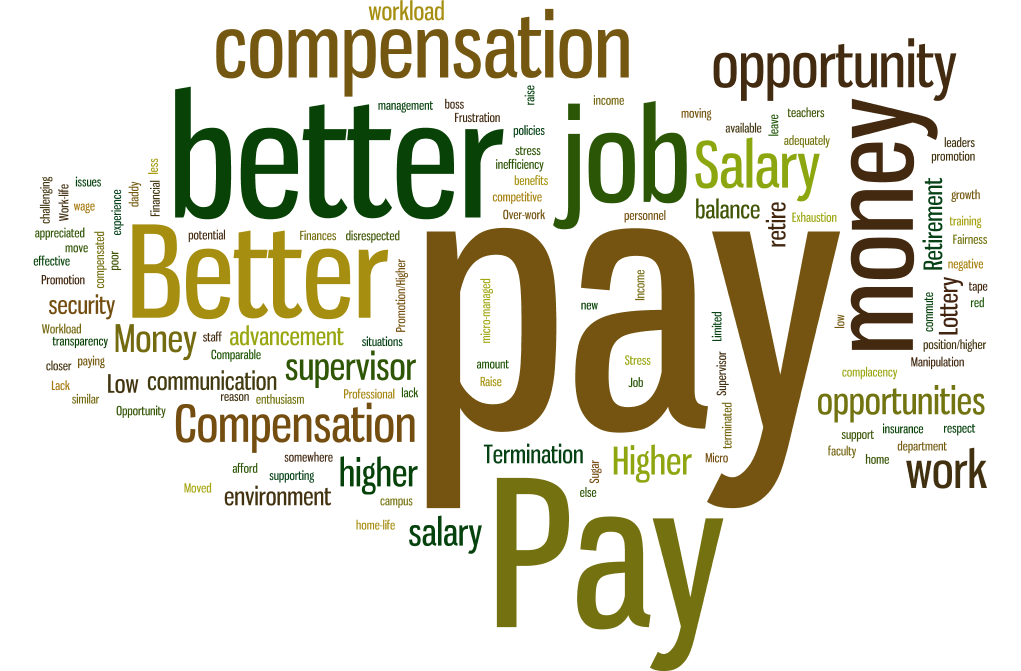 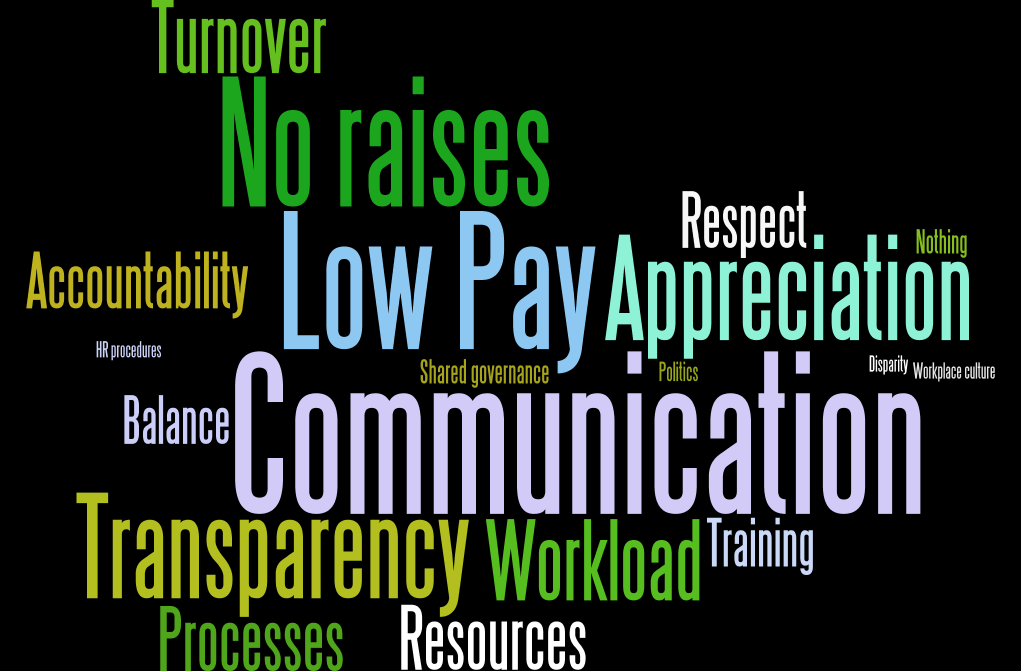 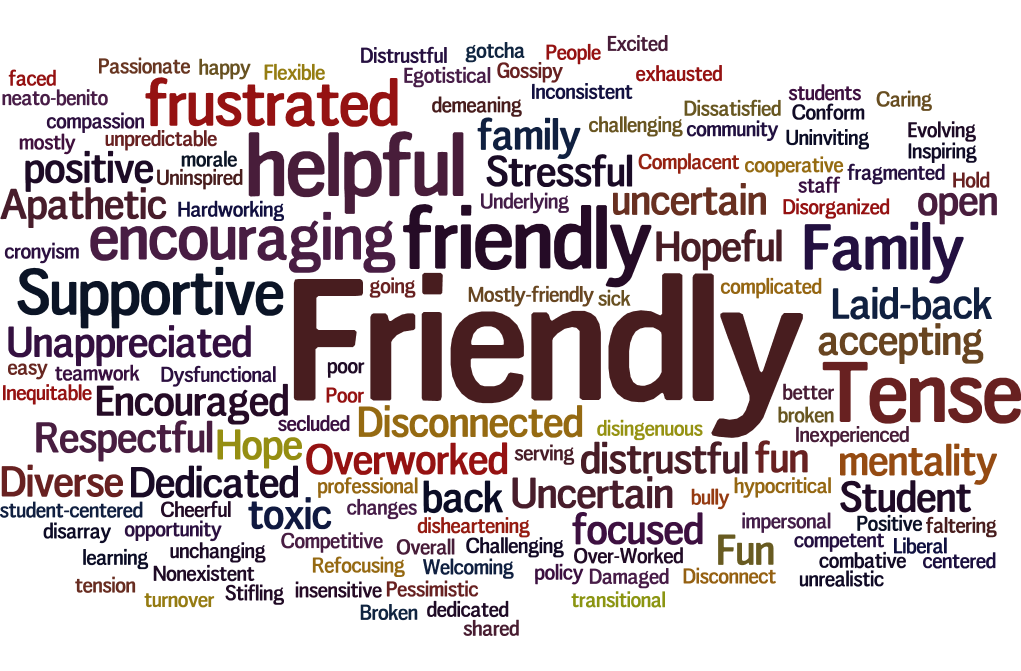 Path to a new us.
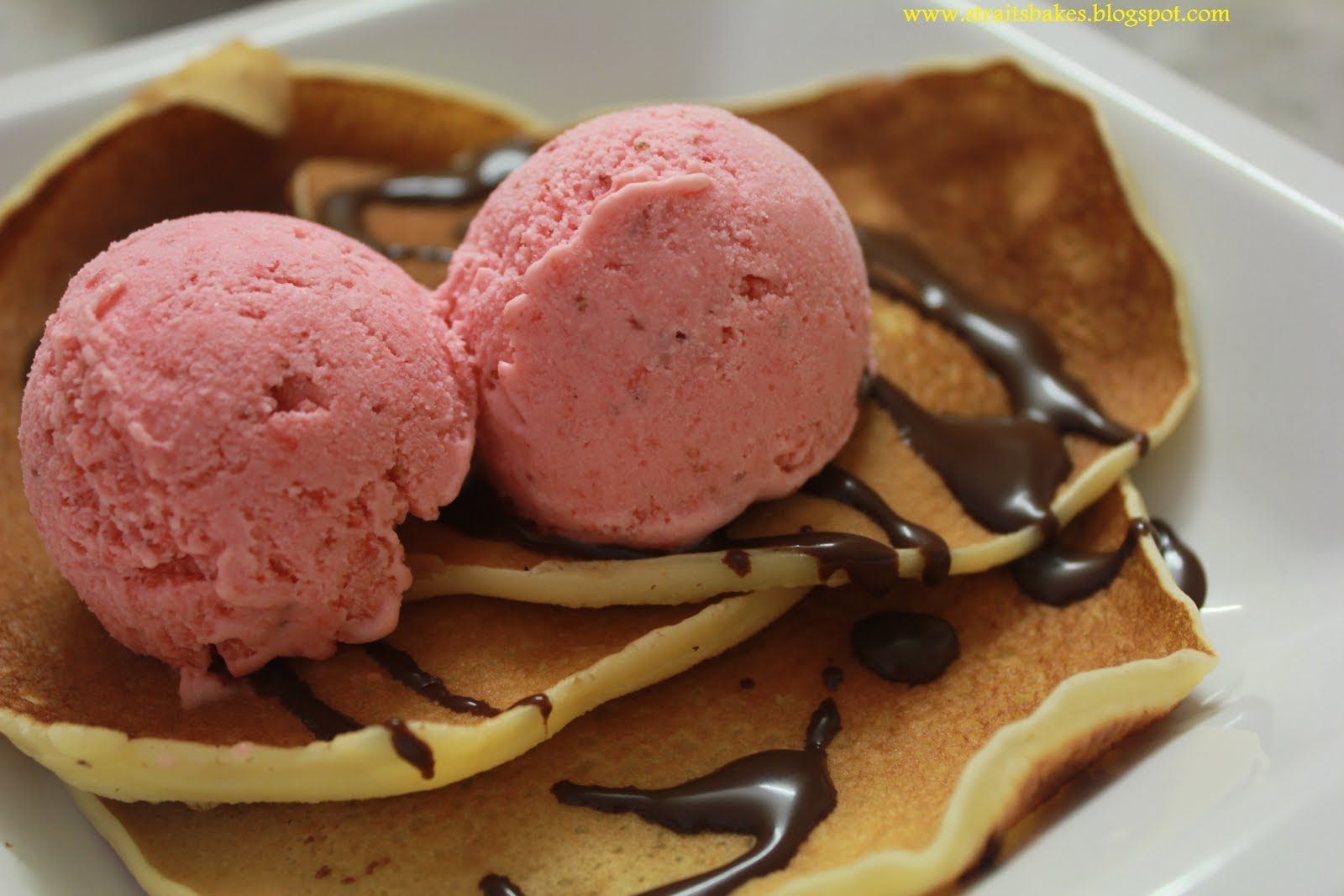 It is going to take more than pancakes and ice cream to heal the campus, but these things bring us together and remind us we’re a member of a community.  

Each one of us shapes the culture.  Is my contribution positive or negative?

We all have a role in building culture and, then, believing in it to sustain it.

Acknowledge processes that generate widespread pain for us, or others, and collaborate  to resolve.

Establish a training and development program that pushes us forward.
Path to a new us.
WOW! WEEKApril 9 – 13
Random acts of appreciation for co-workers
The Daily Dozen – Daily delivery of a dozen donuts 
Nominate someone online to receive a “Shout Out!” 
Send a “You Make a Difference” notecard
Popcorn Day and Ice Cream Day
Photos of Service Award winners on display in the Hub
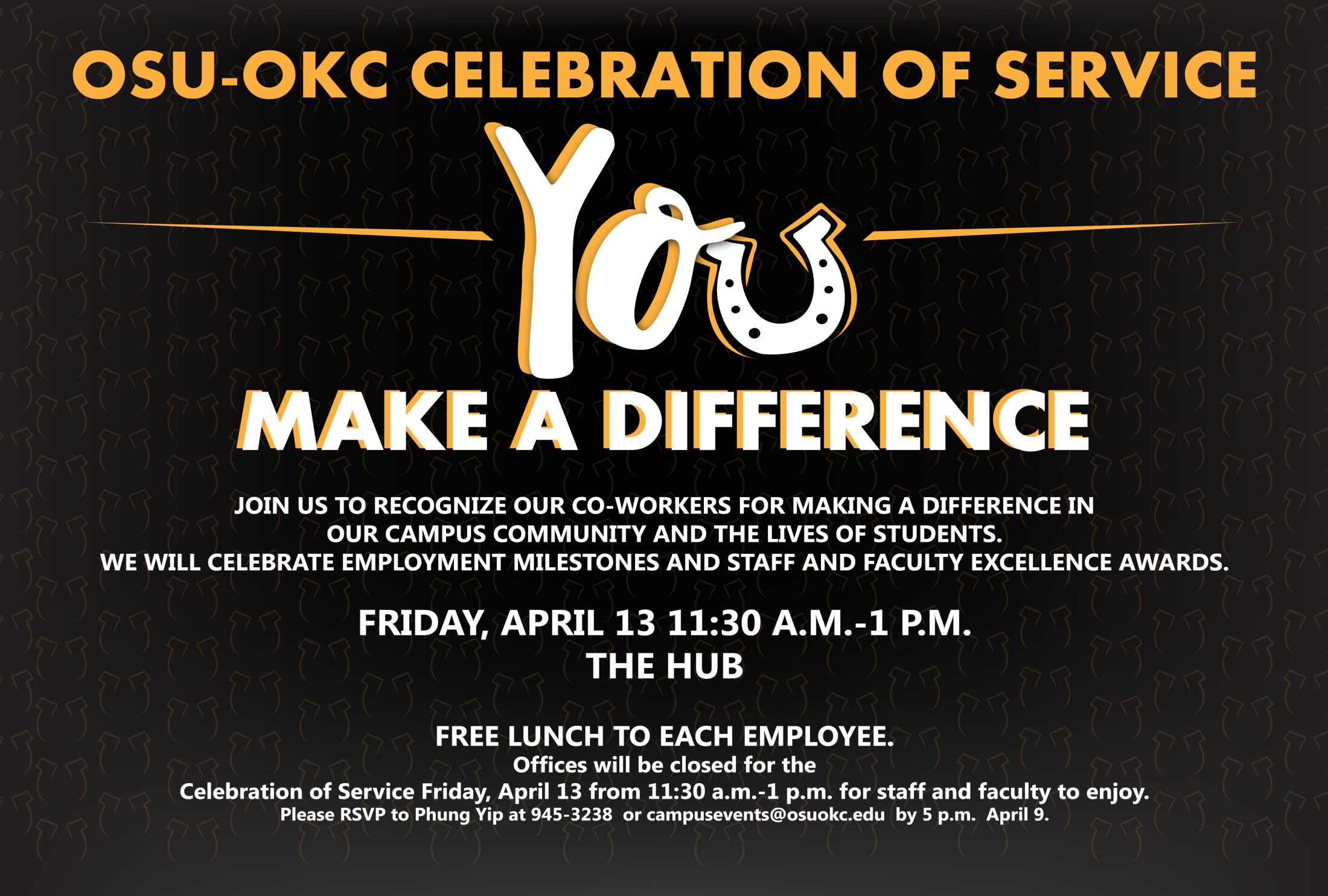 Campus will close to emphasize the event’s importance.

Unique awards that celebration OSU-OKC’s identity.

Celebration of employment milestones and staff and faculty excellence awards.
Budget
SP/BD
OSU-OKC provides industry-relevant higher education for a diverse student population through innovative technology and experienced faculty and staff; leading to personal growth, graduation, and employment that supports the needs of a multi-cultural region.
Student success.  Employee Excellence.  Industry relevant.
We are what we value…

We take ownership of our daily actions that support these themes
We respect our colleagues’ role and contribution to the mission and plan
We trust and respect others because we, ourselves, want to be trusted and respected
We assess our individual and collective efforts, and adjust accordingly
We embrace continuous improvement and document the journey
Budget
SP/BD
Entry open through close of business March 30
Requests/Modifications for personnel, M&O dollars and equipment will need to reference existing strategic plan
All requests/modifications are posted to SP/BD site once compiled
Final word on budget will be end of May/1st of June
Budget
Some History
Budget cut in FY16:  -3.5% / -$408,216
Tuition:  increased 3.5%
Enrollment:  Fall -12.6%, Spring -6.9%
Budget cut in FY17:  -15.95% / -$1,007,872
Tuition:  increased 4%
Enrollment:  Fall +1.1%, Spring -1.1%
Budget cut in FY18:  -6.08% / -$575,298
Tuition:  increased 3%
Enrollment:  Fall -3.3%, Spring -3.3%
Estimate for FY19:  -5 to -7% / -$444,204 to -$621,885
Tuition:  still to be determined
Enrollment:  Up!
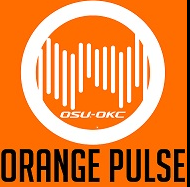 What you said…

I’m inspired to go to work.
I’m excited to go to work.
I have a sense of personal accomplishment.
I am empowered to make decisions and find new and better ways.
I have positive working relationships.
My co-workers treat me with respect.

90% 	What I do makes a difference!
Student Survey
Students notice  (Spring 2018 Survey)
Survey launch		March 7, 2018
Questions		30
Responses		1,198
Agree/Strongly Agree
Friendly and helpful staff				90%
Quality instructors					85%
Education is worth the investment		91%
I am proud to attend				90%		
I am being prepared for a career		85%		
I would recommend OSU-OKC			93%
The following slides were not part of the original presentation, but convey employee responses to the multiple choice questions in the OrangePulse survey.
Training and Development
Agree             Neutral	          Disagree
Fulfillment
Agree             Neutral	          Disagree
Fulfillment
Agree             Neutral	          Disagree
Fulfillment
Agree             Neutral	          Disagree
Fulfillment
Agree             Neutral	          Disagree
Compensation and Recognition
Agree             Neutral	          Disagree
Workload
Agree             Neutral	          Disagree
Workplace Environment
Agree             Neutral	          Disagree
Workplace Environment
Agree             Neutral	          Disagree
Workplace Environment
Agree             Neutral	          Disagree
Discussion